兴趣爱好：
姓名：
年龄：
简历自我介绍
工作：
姓名：
POWERPOINT模板
   适用于自我介绍及相关类别演示
交际圈：
毕业院校：
技能特长：
汇报人：xiazaii   汇报时间：xx年xx月
个人基本情况
点击添加文本
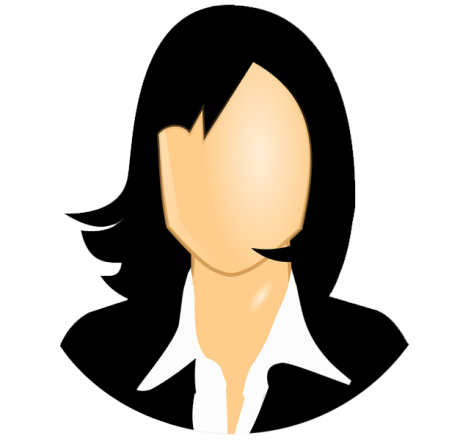 姓名：               身高：

年龄：               邮箱：

学历：               毕业院校：

电话：               薪资要求:
点击添加文本
点击添加文本
点击添加文本
岗位任职
一方面
点击添加文本
点击添加文本
点击添加文本
点击添加文本
点击添加文本
点击添加文本
业务经理
另一方面
点击添加文本
点击添加文本
点击添加文本
点击添加文本
点击添加文本
点击添加文本
工作经历
点击添加文本
xxxx有限公司
2012年
xxxx有限公司
2013年
点击添加文本
xxxx有限公司
2014年
xxxx有限公司
点击添加文本
2015年
点击添加文本
个人综合能力
点击添加文本
语言能力
操作能力
点击添加文本
点击添加文本
才做能力
社交能力
点击添加文本
个人技能及特长
点击添加文本
点击添加文本
点击添加文本
点击添加文本
点击添加文本
点击添加文本
点击添加文本
点击添加文本
点击添加文本
点击添加文本
兴趣爱好
点击添加文本
旅游
运动
社交
看电影
点击添加文本
点击添加文本
点击添加文本
自我评价
点击添加文本
1、出色的沟通技巧.
2、出色的组织，执行能力.
3、本人思维敏捷、责任心强、富有团队合作持之以恒的精神. 

具有较强的沟通能力和团队合作精神，责任心强，有一定的管理能力。
 本人语言表达能力较强，善于与人沟通，学习能力强，能吃苦耐劳，有较强的集体荣誉感和团队合作精神。在大型的晚会和公司活动的组织上有比较丰富的经验，曾多次参与策划并主持各项公司集体活动和员工生日晚会、年会等
点击添加文本
点击添加文本
点击添加文本
添加文本
点击添加文本
点击添加文本
点击添加文本
点击添加文本
点击添加文本
点击添加文本
点击添加文本
点击添加文本
添加文本
点击添加文本
点击添加文本
点击添加文本
点击添加文本
点击添加文本
点击添加文本
点击添加文本
点击添加文本
谢谢观看
点击添加文本
点击添加文本
点击添加文本